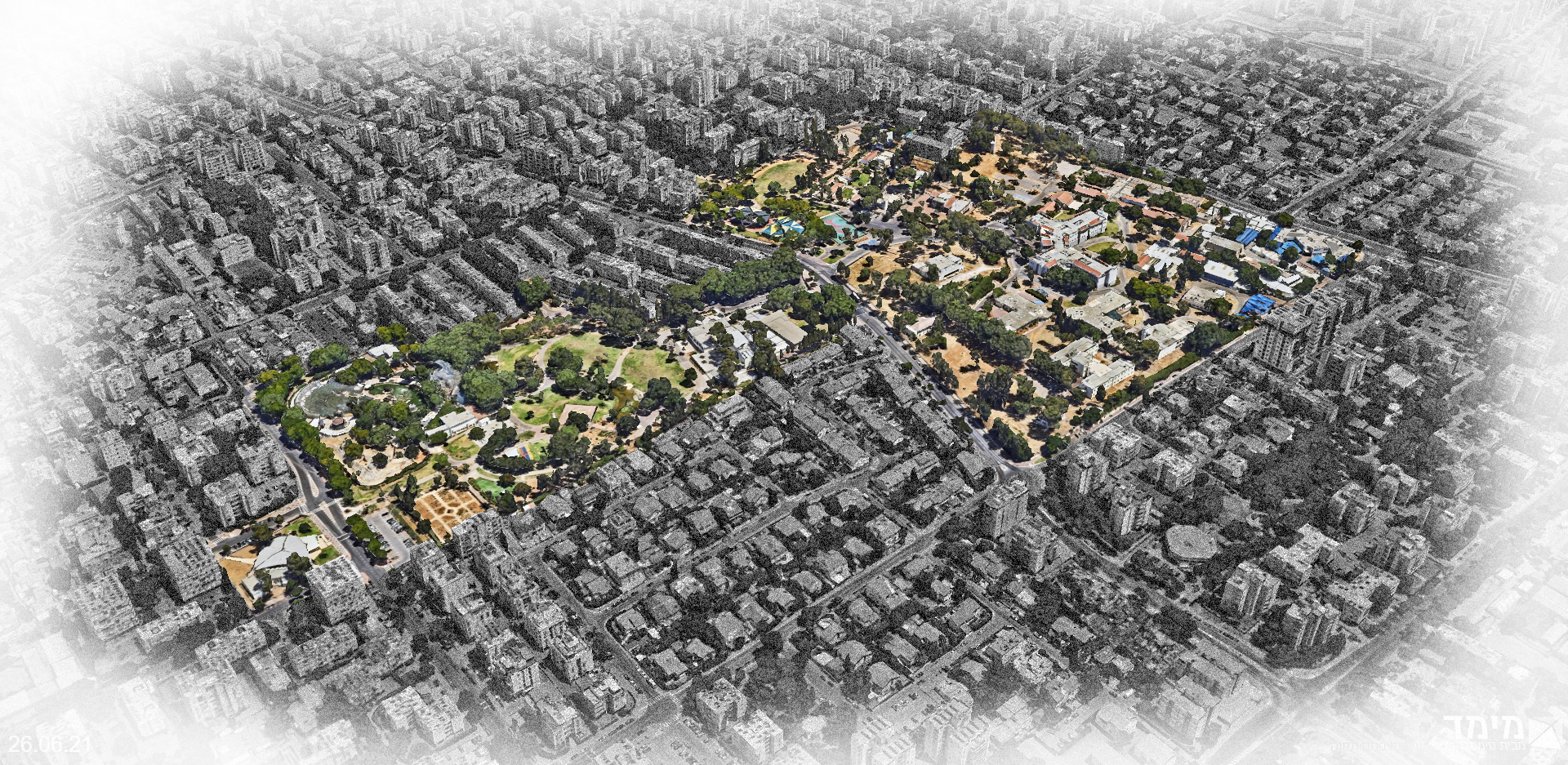 מרחב פארק יד לבנים | פתח-תקווה
תקציר מנהלים

פברואר  2022
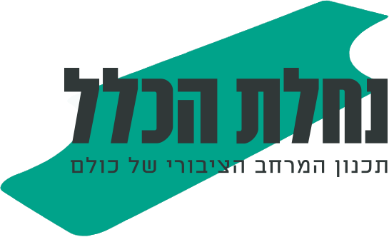 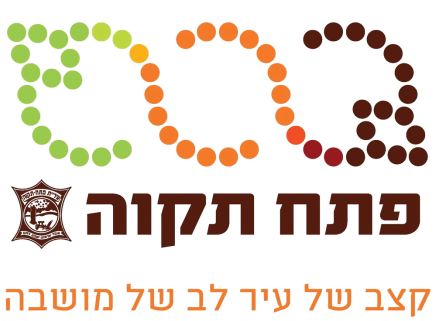 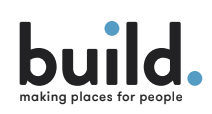 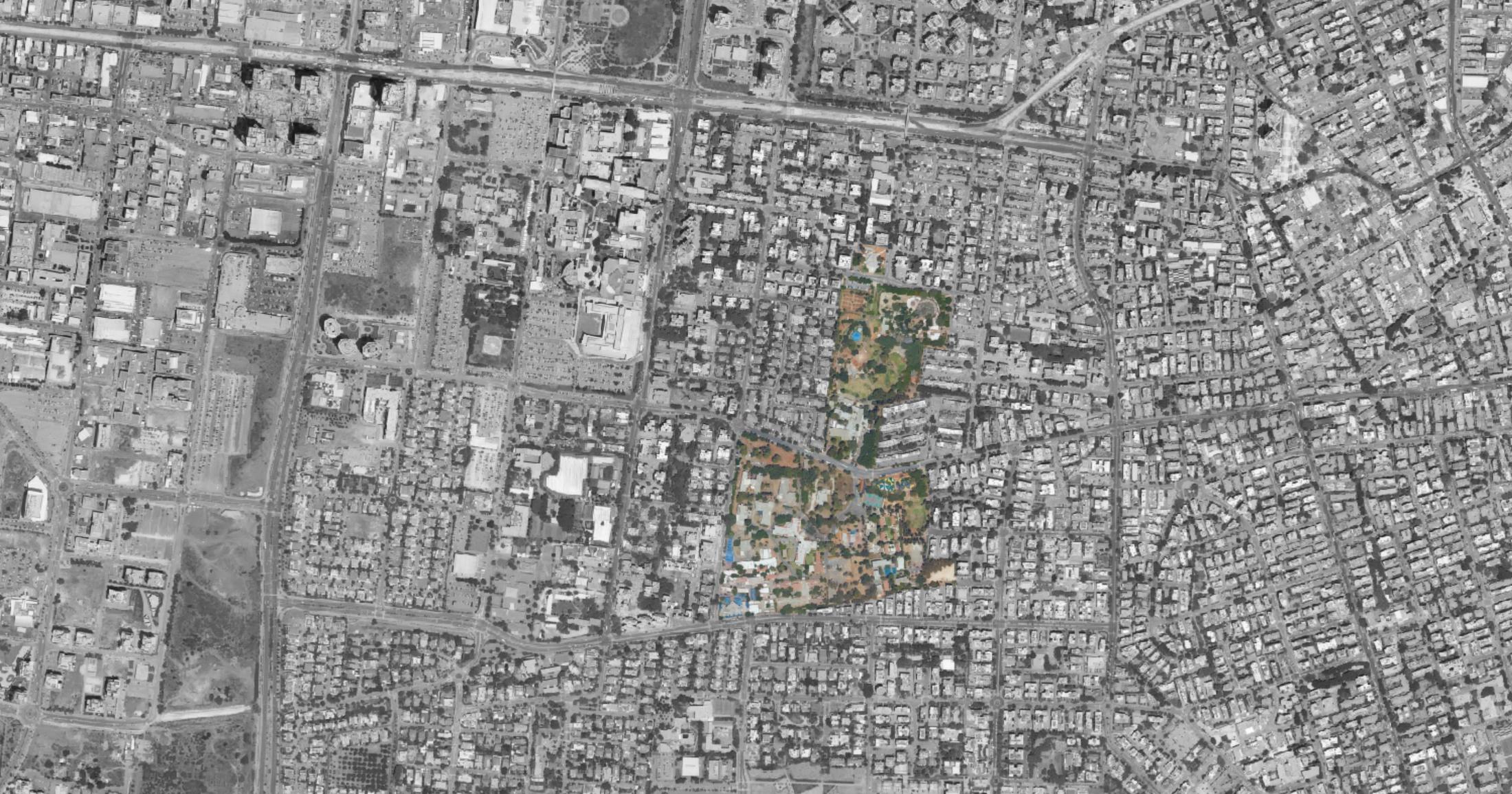 קניון עופר
רח' ז'בוטינסקי
כיכר 
המייסדים
מוזיאון האדם והסביבה
רח' חובבי ציון
מרחב פארק יד לבנים
גן החי
קריית המוזיאונים
רח' ארלוזורוב
גן 
יונתן
"חדר 
האוכל"
רח' טרומפלדור
אכסניית אנ"א
בית חינוך יד לבנים
2/ ערך תרבותי והיסטורי
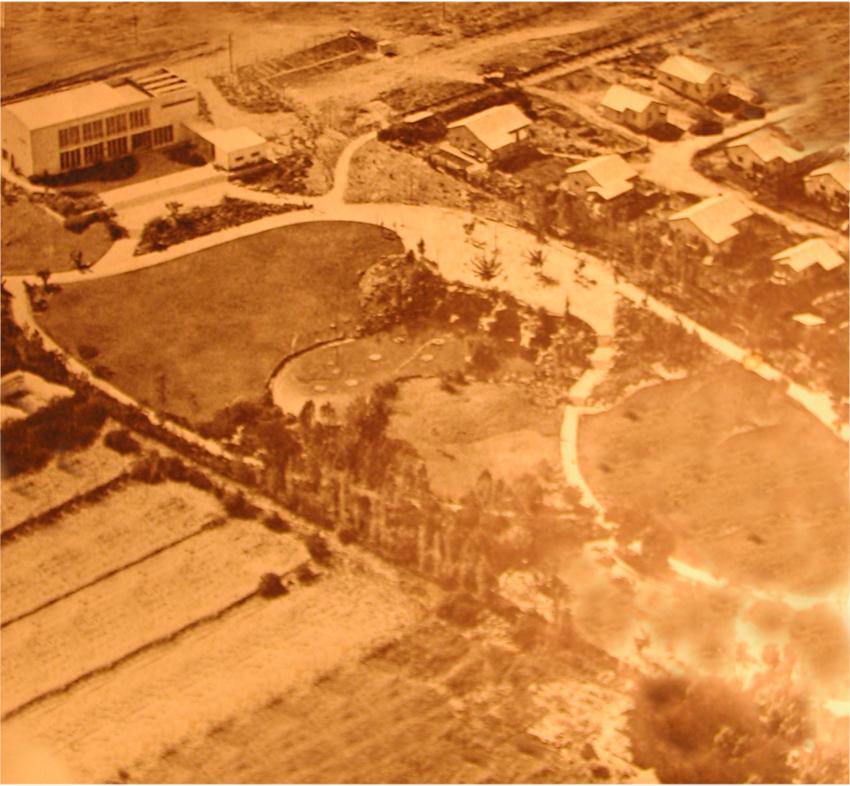 פתח תקווה עיר מגוונת עם מרחבים שונים בעלי איכויות תרבותיות ואייקונים היסטוריים בקנה מידה לאומי. 
איכויות תרבויות, אגרונומיות והיסטוריות – בין היתר: "גן העצמאות" ההיסטורי, מבני המוזיאונים וגן החי, "גן הוורדים", חדר האוכל של קיבוץ גבעת השלושה ועוד.
ראשית גן העצמאות, מבט לכיוון דרום-מערב
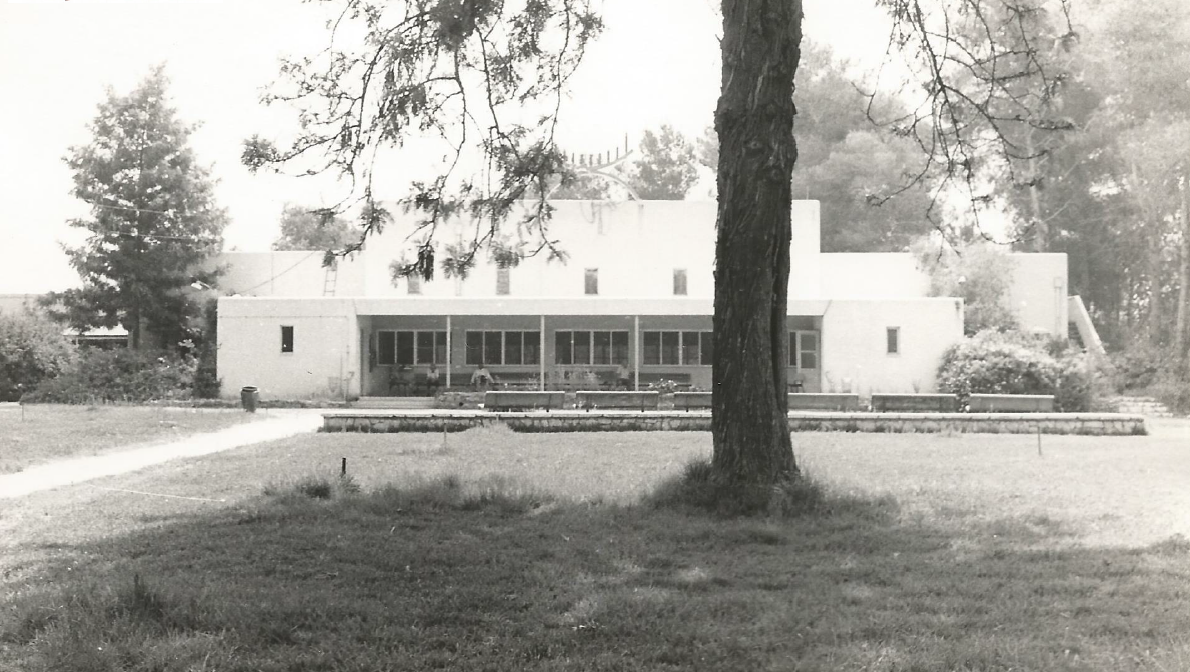 מגוון מוסדות שמגדירים קוד אורבני מובהק ומעניין בתוך מרחב ציבורי ייחודי – אמנות, תיאטרון, קולנוע, מוסיקה, קיימות, אגרונומיה,  חינוך, מורשת.
חדר האוכל של קיבוץ גבעת השלושה, שנות ה-30'
1/ כיום - מרחב רדום, עם פונקציות מופרדות
מרחב סגור, לא מחובר, עם מבנים ומרחבים נטושים
ריבוי גדרות, מחסומים וחזיתות אטומות בתוך המרחב ומסביבו – לא פתוח, לא נגיש ולא מממש את פוטנציאל התנועה וקישוריות שלו
מבנים ומרחבים ציבוריים נטושים (או מוזנחים), מגודרים ולא מאוכלסים (חדר האוכל והמרחב סביבו, גן הילדים, המגרש הישן, חורשת האקליפטוסים, רחבת אכסניית אנא ותנועות הנוער, גן הוורדים האייקוני ועוד')
המוסדות כמעט ולא מקושרים זה לזה ואינם מעצימים ערך של "שלם הגדול מסך חלקיו"
שני כבישים מאתגרים לחצייה שמייצרים הפרדה (רח' ארלוזורוב, רח' משה שרת)
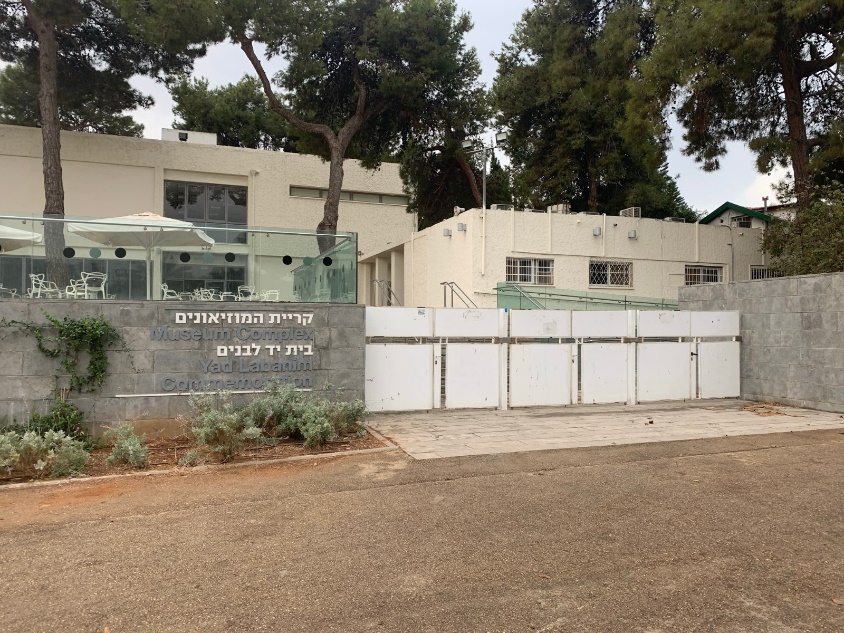 בית יד לבנים וקריית המוזיאונים – כיום
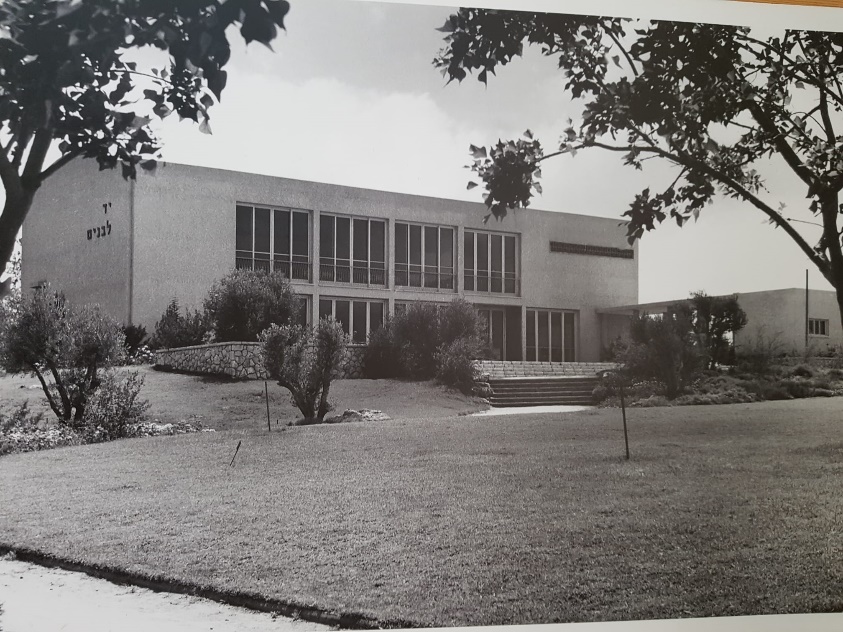 בית יד לבנים – מבט היסטורי
רח' ז'בוטינסקי
החזון | סיפור המרחב
מוזיאון האדם והסביבה
מעגלי תרבות פעילים
גן החיות
מרחב שמייצר מגוון מוקדי עניין פעילים ומחוברים זה לזה
גן הוורדים
המבנה ליד 
גן החיות
גן יד לבנים
מרכז העיר
מרחב שמאפשר לחוות ולגלות התרחשויות תרבותיות מגוונות, בעוצמות שונות ומסוגים שונים
מרחב שמגדיר רצף של מעגלי תרבות, המייצרים מקום מעניין ופעיל
מרחב שמייצר מגוון מוקדי שהייה ייחודיים ונק' עניין בכל זמן ועבור מגוון קהלים
בית יד לבנים, קומת המסד, הרחבה 
ומרחב רח' ארלוזורוב
גן יהונתן
חדר האוכל והמרחב סביבו
המגרש
מעגלי תרבות פעילים
כל מעגל יתפתח במספר רבדים: 
כלכלי/תמהיל – הגדרת שימושים, מודל הפעלה ומודל כלכלי וניהולי לכל מעגל ולכולם יחד
פיזי/תשתיות – מבנים (פנים וחוץ) + מרחב ציבורי סביב המבנה + החיבורים ביניהם
קהילתי/תוכן - פעילויות ותכנים וחיבור לקהילות תרבות רלוונטיות
פיתוח המרחב הציבורי 
באופן התומך בעוגנים, בעסקים ובשימושים
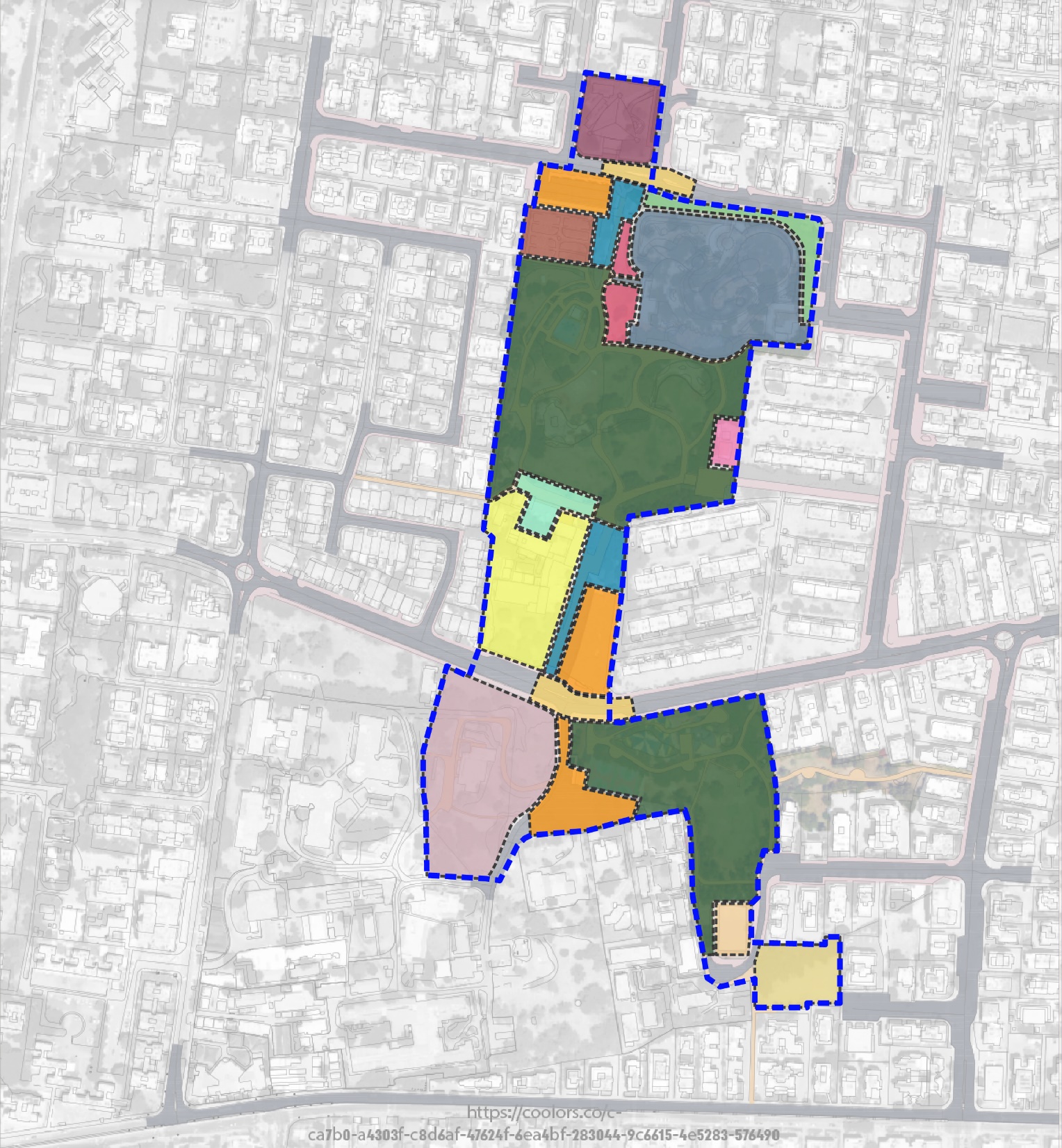 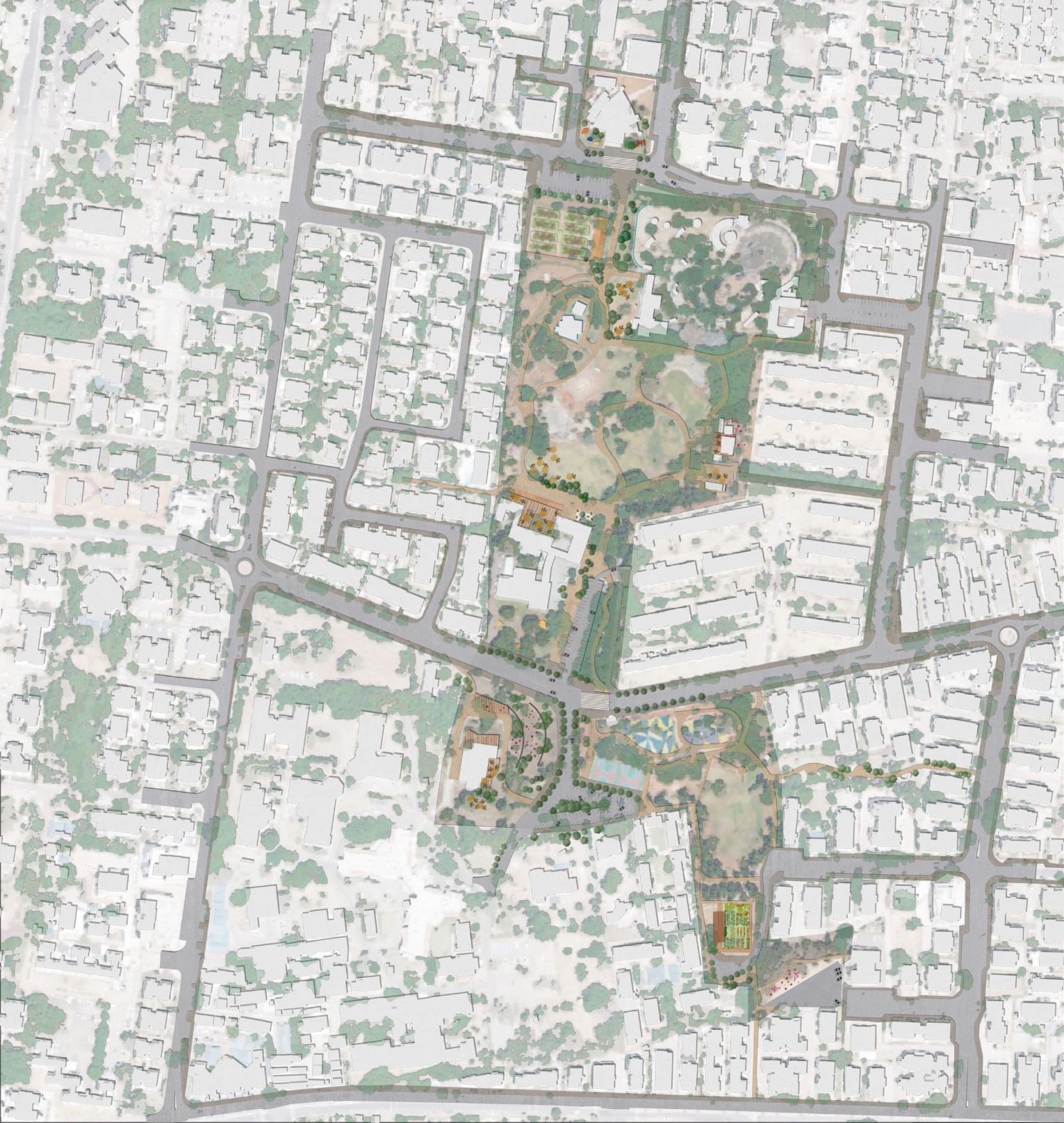 מוזיאון האדם והסביבה
משה שרת
גן החי
הפלמ"ח
יעקב שמש
י.ל. פרץ
לב הפארק
קריית המוזיאונים
צה"ל
ברל כצנלסון
ארלוזורוב
גן יהונתן
חדר האוכל
דב הוז
אכסניית
אנ״א
יוסף מרקוס
היסמין
רחוב ז׳בוטינסקי, קניון עופר
הדגשת וחיבור מרחב הפארק לעיר
והזמנה לביקור
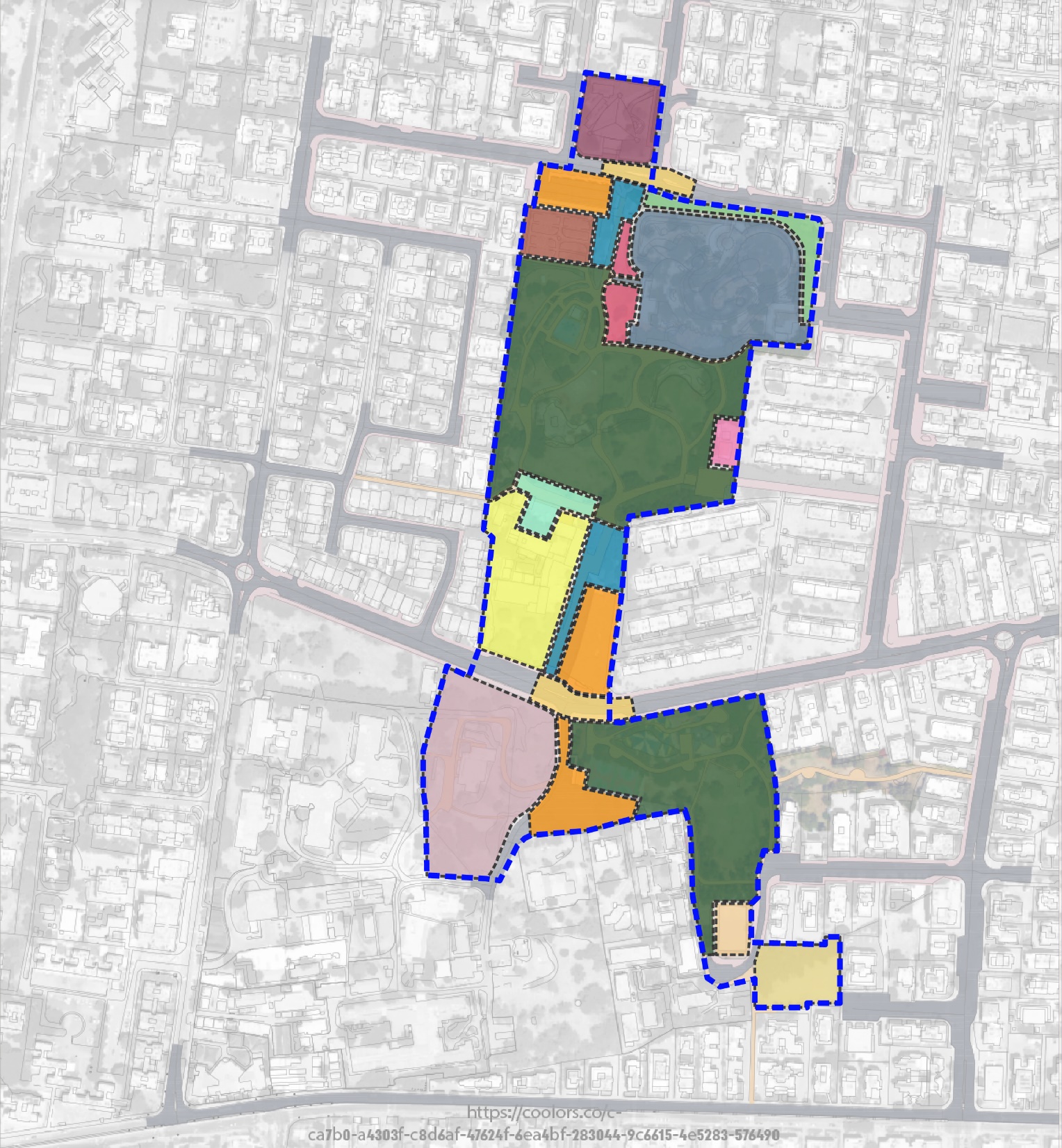 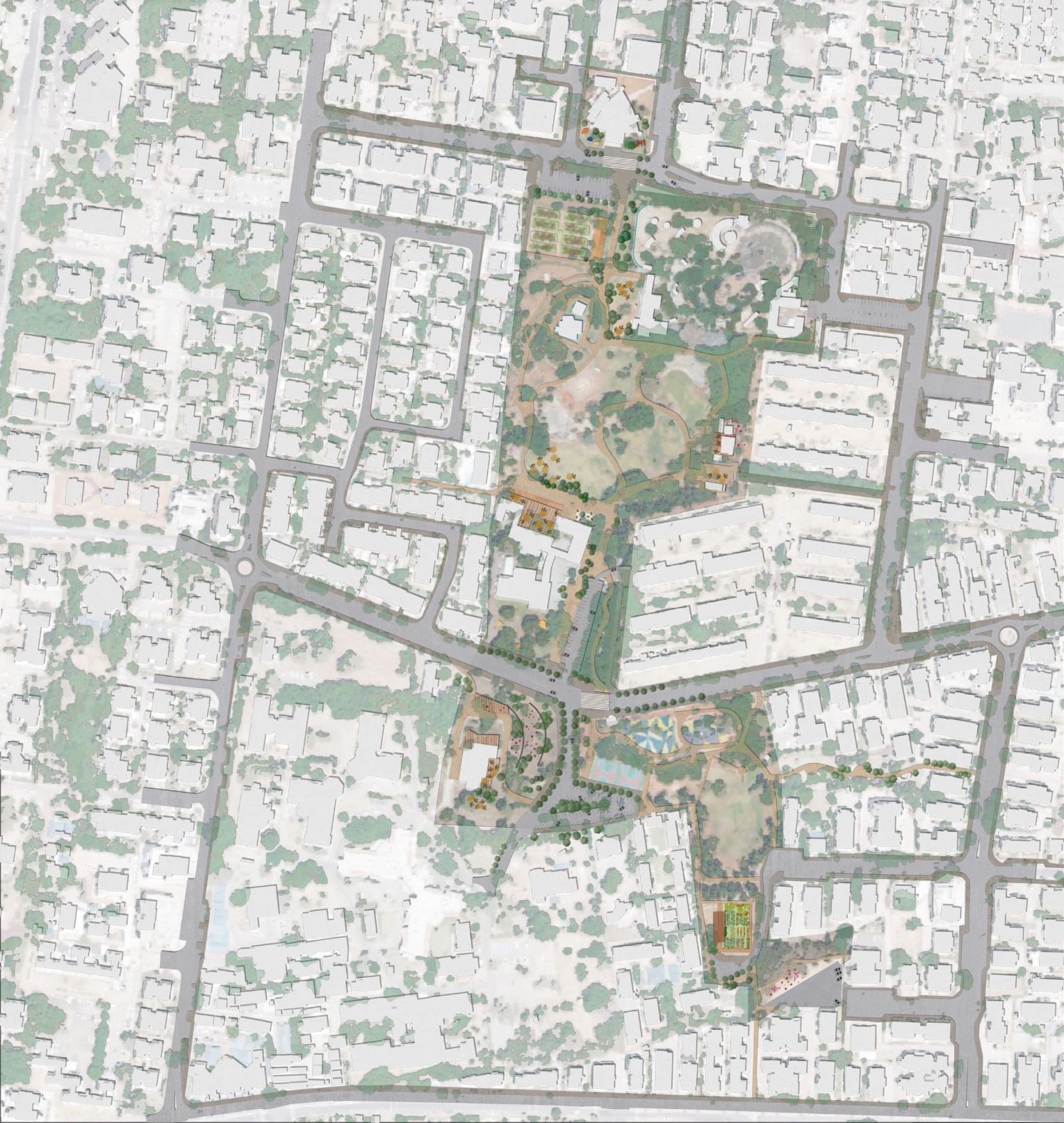 מוזיאון האדם והסביבה
חיבור בין חלקי הפארק / מעבר רח' משה שרת
נטיעות בחניה
משה שרת
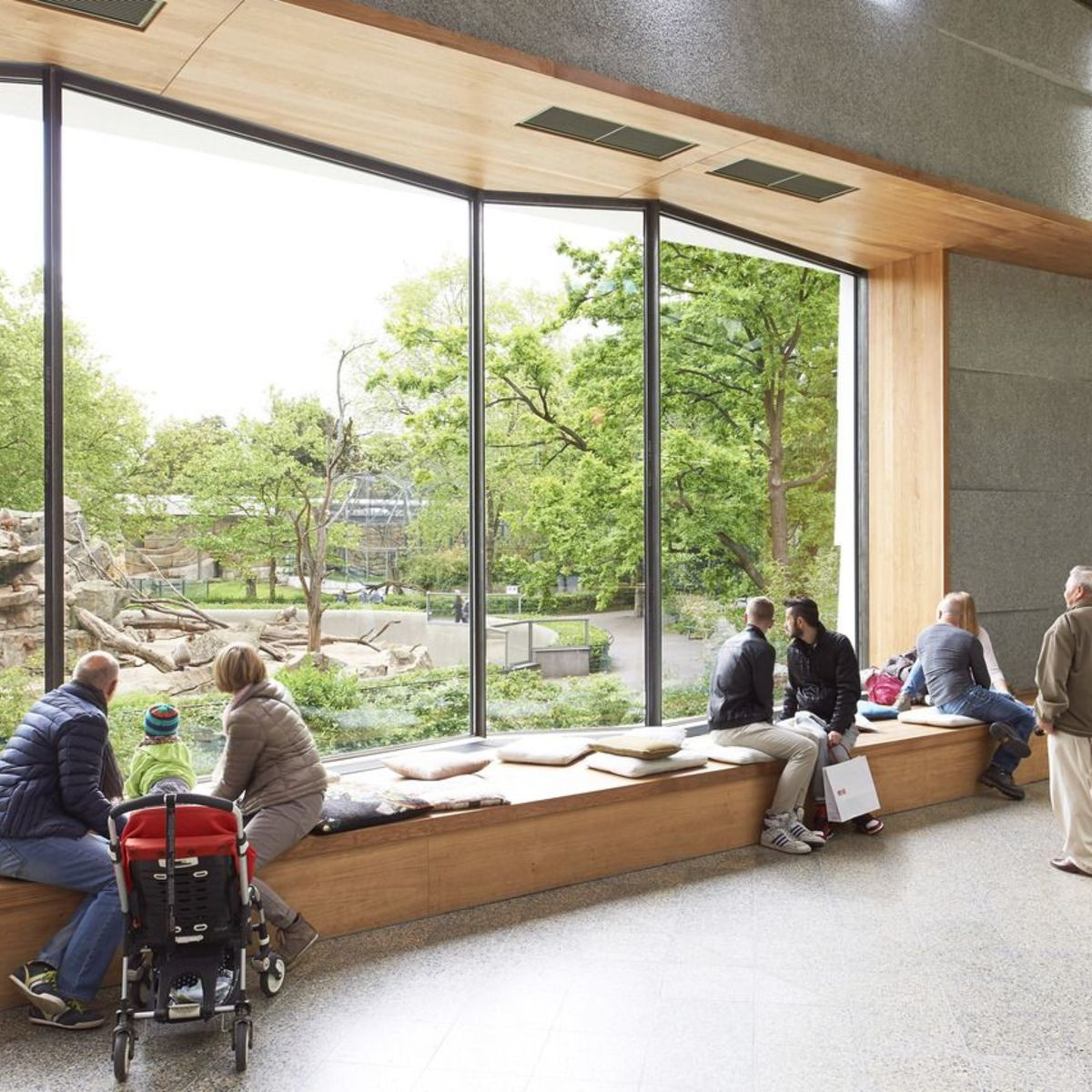 הדגשת הכניסה לגן
פתיחת ׳חלונות הראווה׳ בדופן גן החי
גן החי
הפלמ"ח
יעקב שמש
הדגשת כניסות משניות, שילוט ושבילים
י.ל. פרץ
לב העיר – כיכר המייסדים, 
מדרחוב ההגנה קציר
יכין סנטר
לב הפארק
פתיחת גן החי אל הפארק
קריית המוזיאונים
צה"ל
החווה החקלאית
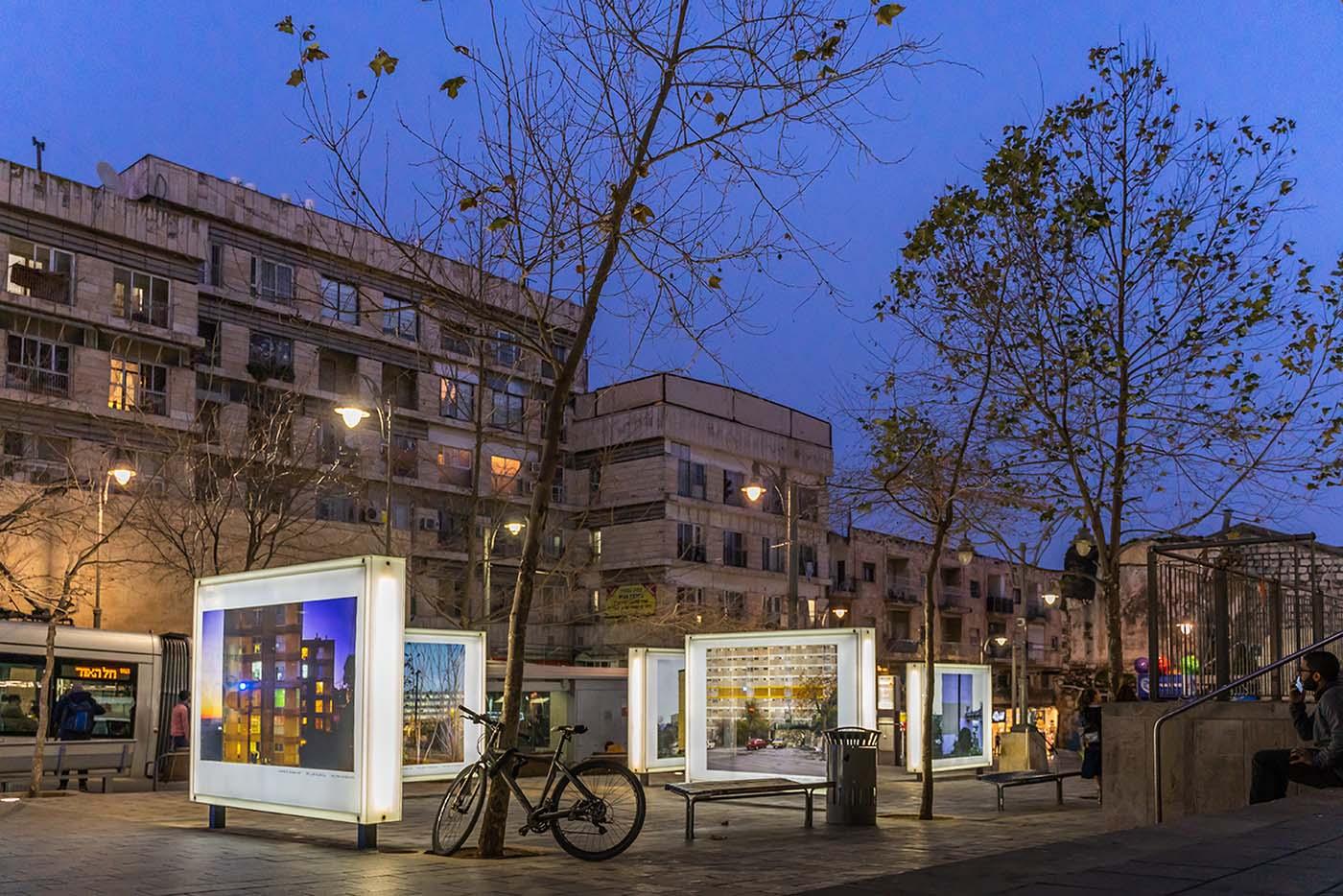 המוזיאון הפתוח בחזית רח' ארלוזורוב
פיתוח שדרת כניסה
ברל כצנלסון
פיתוח מרחב המוזיאון הפתוח
חיבור בין חלקי הפארק / רח' ארלוזורוב
ארלוזורוב
הסדרת חניון, מדרכות ונטיעות
ברחבת חדר האוכל-תנועות הנוער
גן יהונתן
חדר האוכל
דב הוז
אכסניית
אנ״א
יוסף מרקוס
מגדל המים
היסמין
דגל ראובן
החצנת פעילות המתחמים הפעילים* למרחב הציבורי, על מנת למשוך קהל
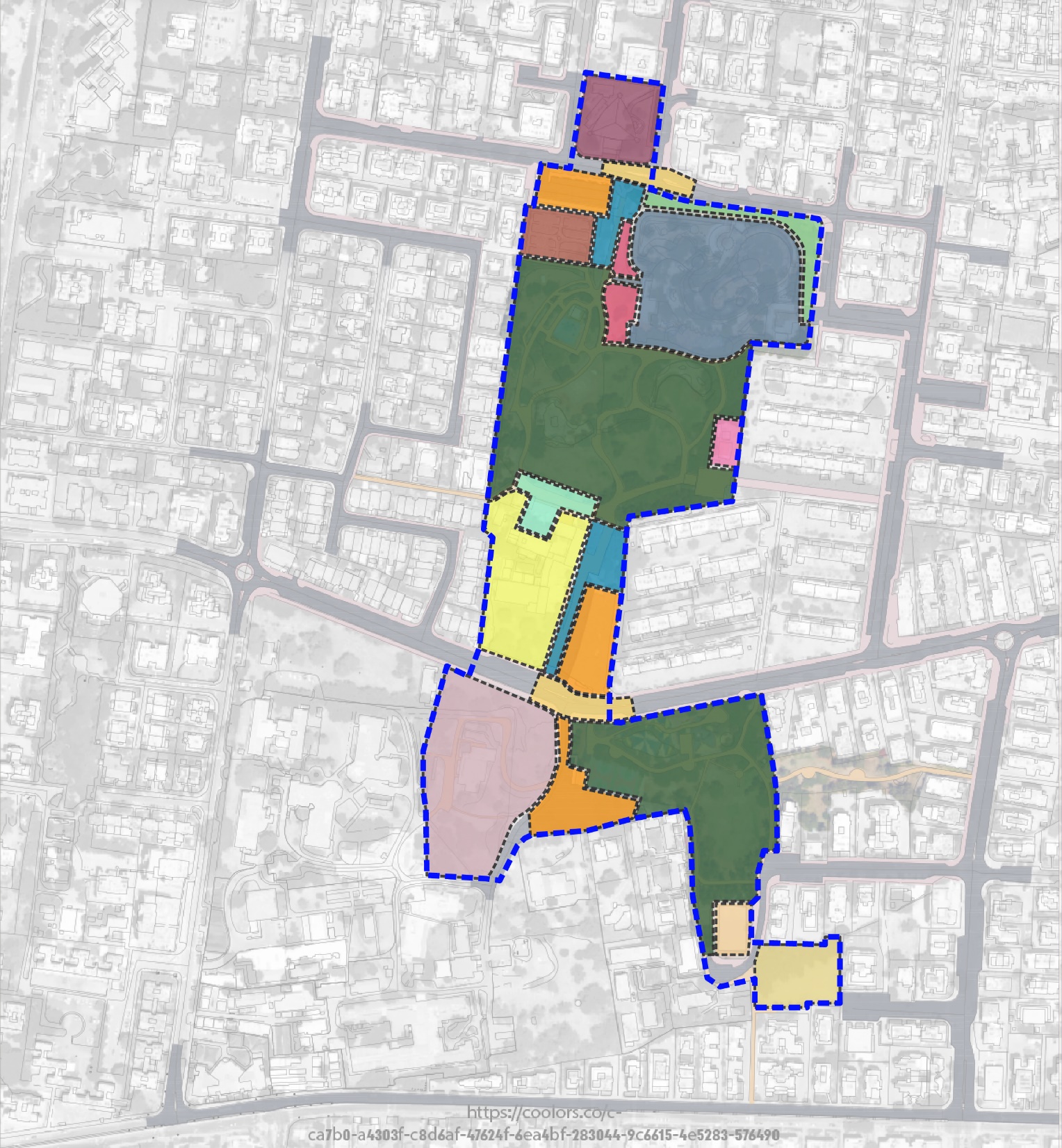 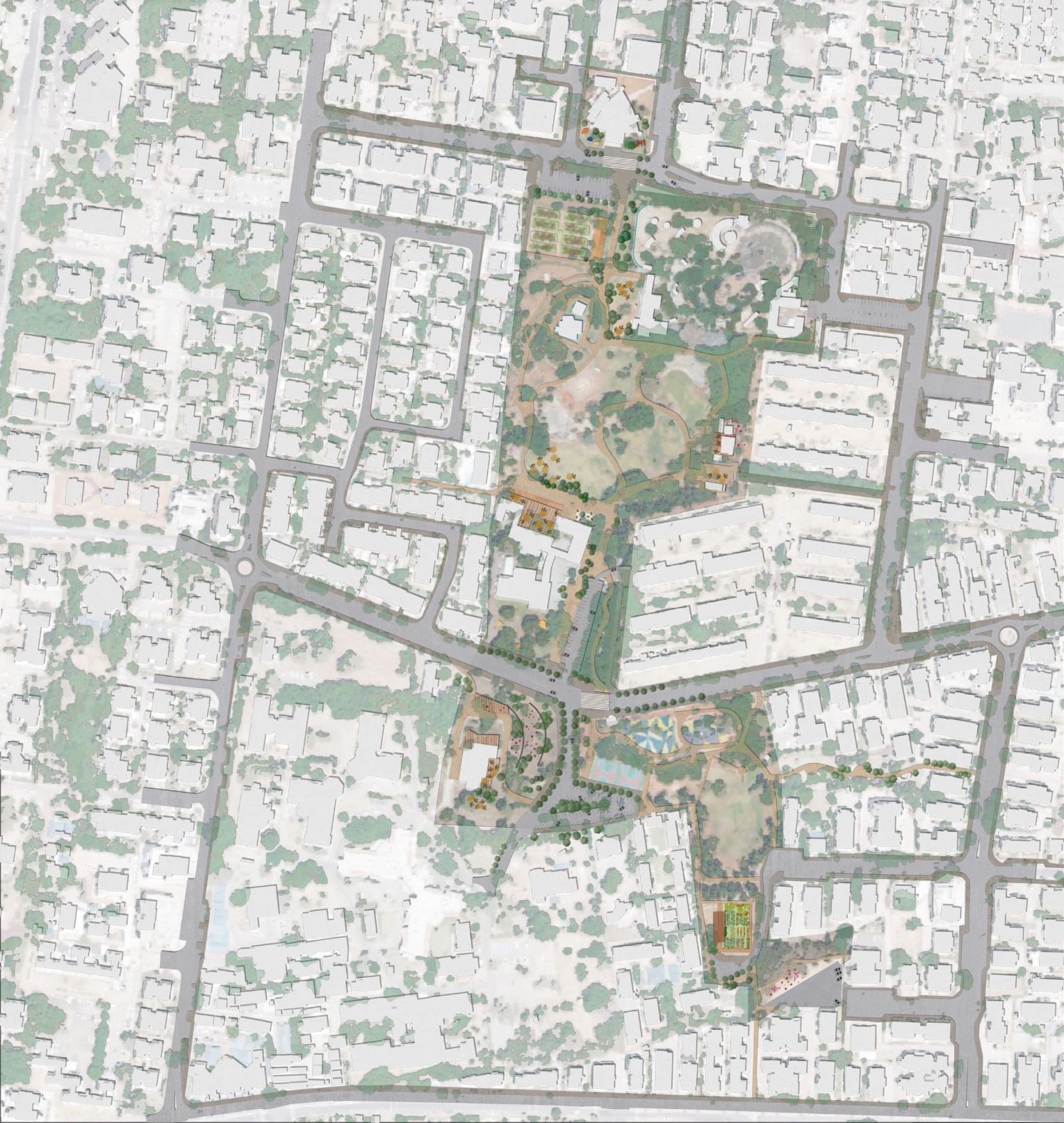 מוזיאון האדם והסביבה
הוצאת פעילות לרחבת מוזיאון האדם והסביבה
חיבור בין חלקי הפארק / מעבר רח' משה שרת
משה שרת
חיבור גן הורדים אל הפארק
גן החי
הפלמ"ח
פתיחת ׳חלונות הראווה׳ בדופן גן החי
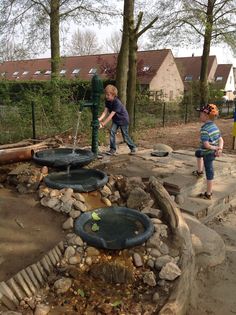 טיפול בחזית ומרחב פעילות חיצונית גן החי
יעקב שמש
י.ל. פרץ
לב הפארק
פיתוח סביבת שהייה ופעילות לצד המרכז לגיל הרך
חיבור מחדש בין הגן למוזיאון ופתיחת חסמים
קריית המוזיאונים
צה"ל
הוצאת פעילות לרחבת מוזיאון האדם והסביבה
ברל כצנלסון
פיתוח מרחב המוזיאון הפתוח
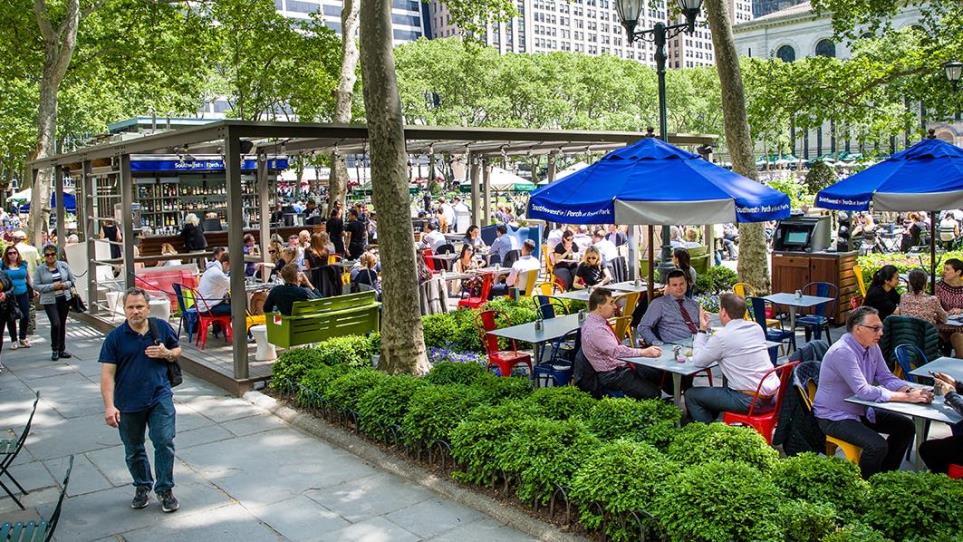 ארלוזורוב
גן יהונתן
חדר האוכל
דב הוז
אכסניית
אנ״א
תנועות הנוער
יוסף מרקוס
שילוב בתי קפה ו- Food Truck בפארק
היסמין
*מוזיאונים, גן החי, גן הוורדים, חדר האוכל...
שימור הפארק 
לצד העשרת השימושים
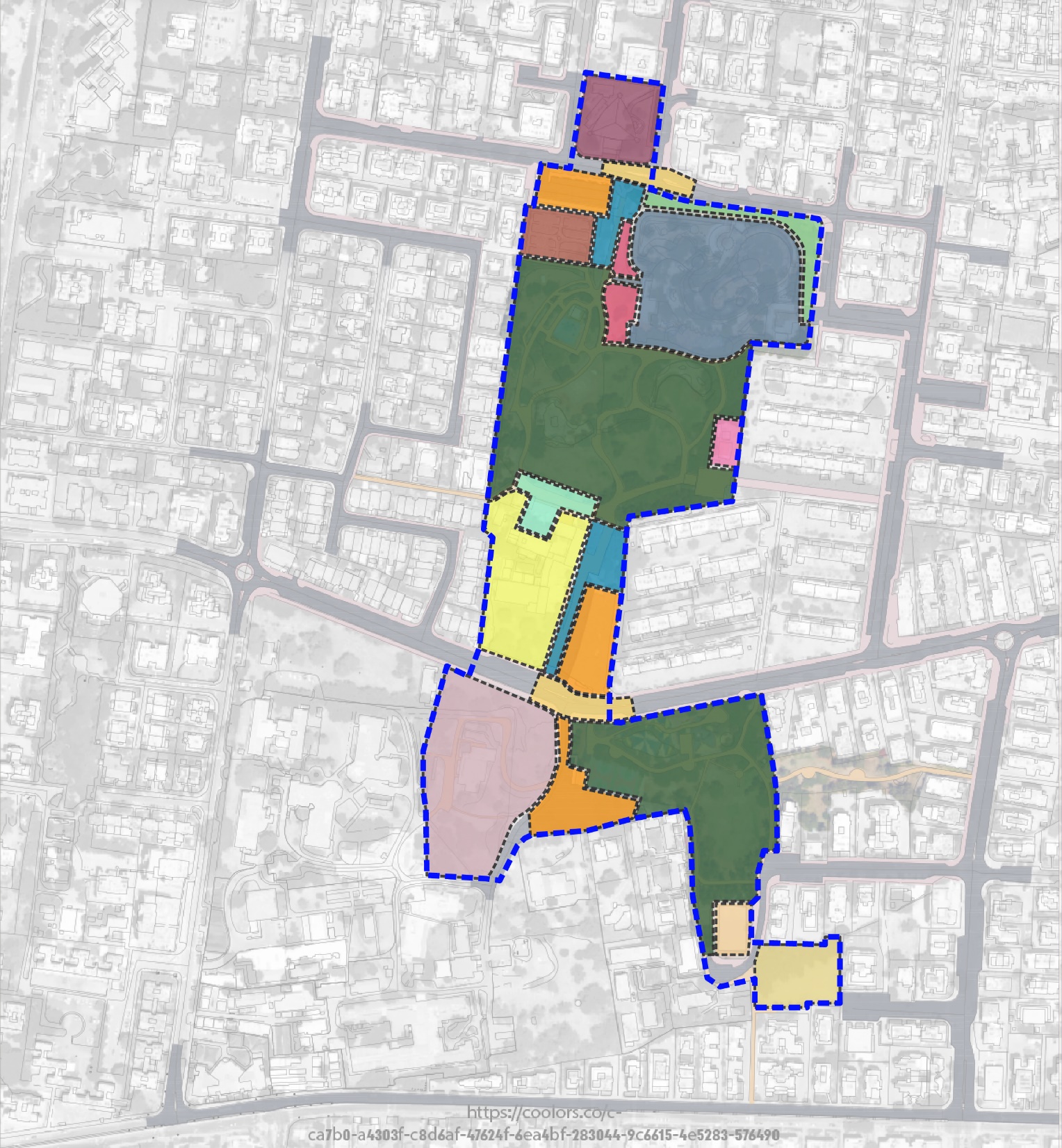 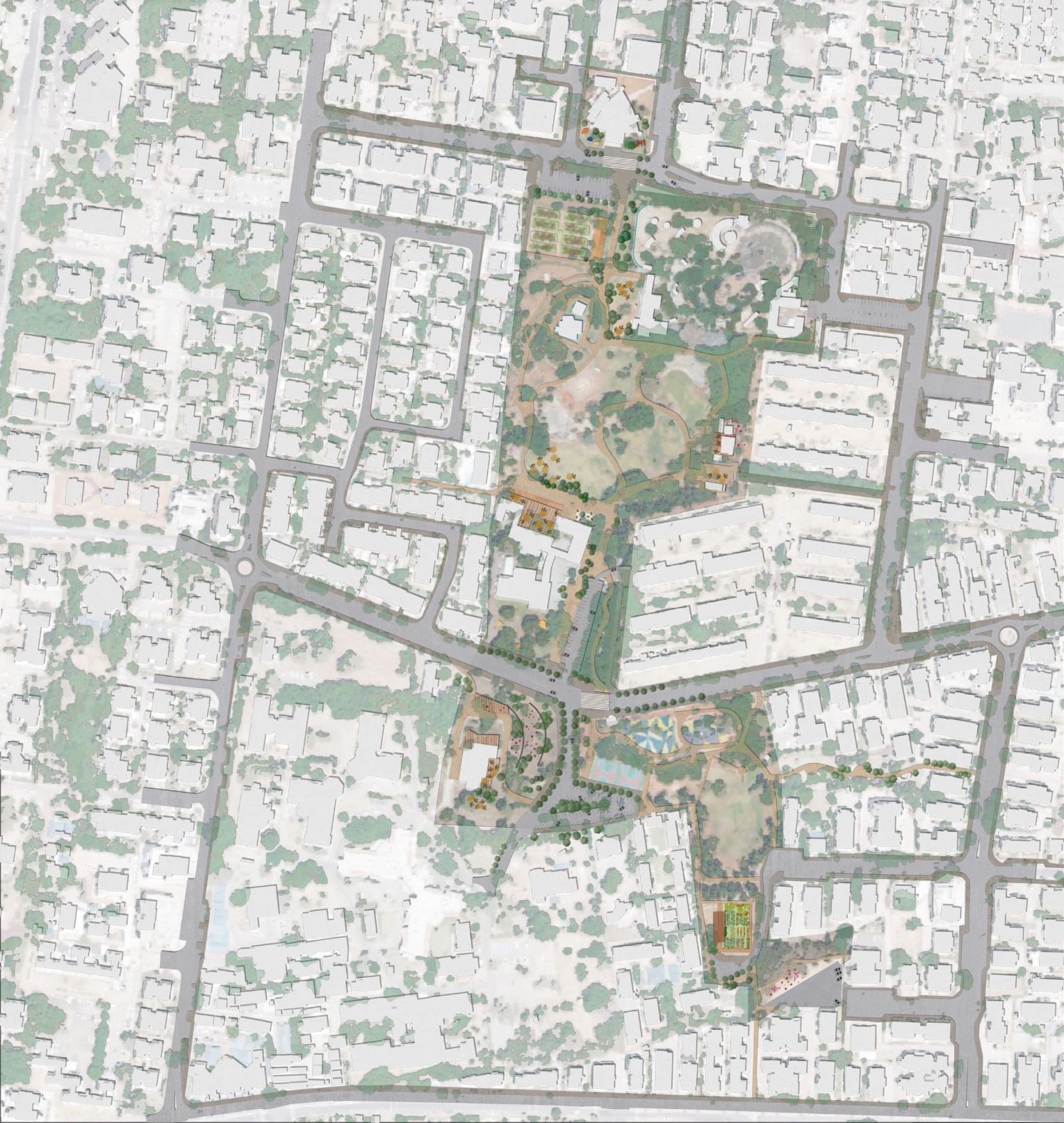 מוזיאון האדם והסביבה
משה שרת
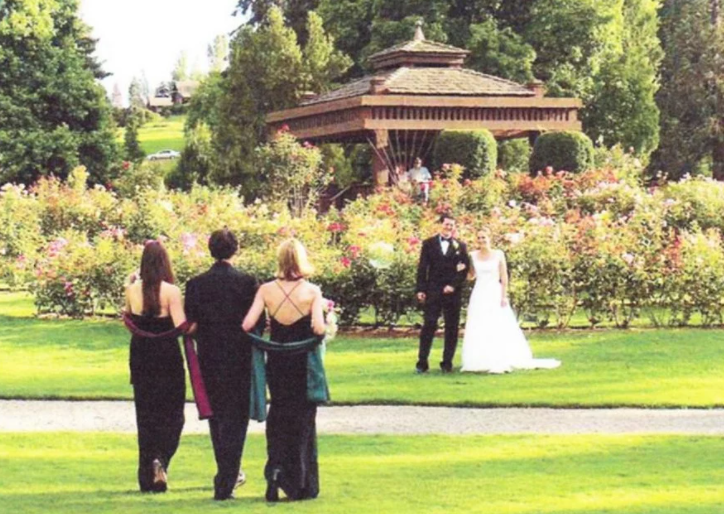 חידוש גן הורדים
גן החי
הפלמ"ח
יעקב שמש
שימור הפארק, הסרת גדרות והתערבויות רכות להעשרת שימושים בפארק
י.ל. פרץ
לב הפארק
קריית המוזיאונים
צה"ל
חידוש גן הוורדים
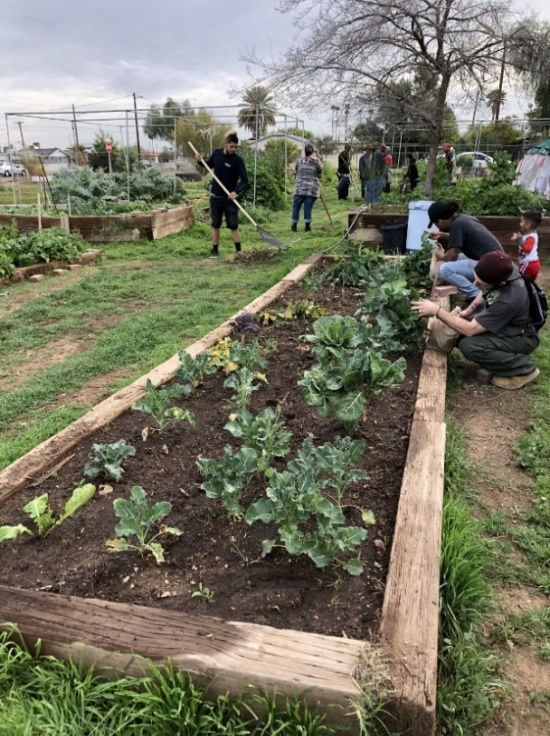 ברל כצנלסון
ארלוזורוב
פיתוח גבעת חדר האוכל
והוספת מרחבי שהיה ופעילות
גן יהונתן
חדר האוכל
דב הוז
אכסניית
אנ״א
תנועות הנוער
השמשת מגרש הספורט הישן לחקלאות אורבנית
יוסף מרקוס
השמשת מגרש הספורט הישן לחקלאות אורבנית
טבע עירוני בשב״צ
היסמין
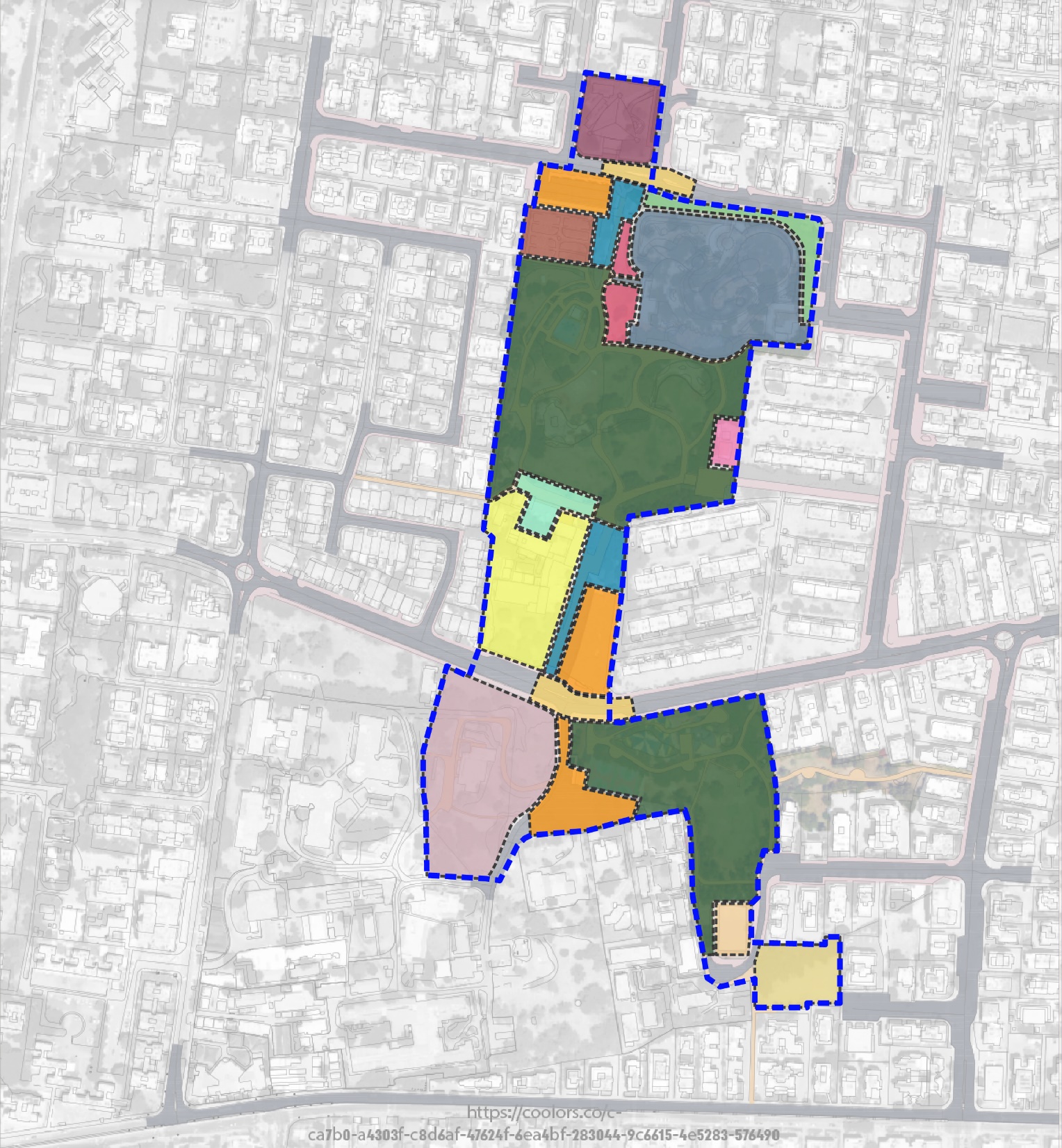 הוצאת פעילות לרחבת מוזיאון האדם והסביבה
מוזיאון האדם והסביבה
חיבור בין חלקי הפארק
נטיעות בחניה
משה שרת
הדגשת הכניסה לגן
פתיחת ׳חלונות׳ בדופן גן החי
חידוש גן הוורדים וחיבורו לגן
גן החי
הפלמ"ח
הוצאת פעילות לחזית גן החי
יעקב שמש
הדגשת כניסות משניות (שילוט ושבילים)
שימור הפארק והסרת גדרות
י.ל. פרץ
Place Making
לב הפארק
פיתוח סביבת המבנה בזיקה לפארק
תשתית ל׳קיוסק נייד׳
חיבור מחדש בין הגן למוזיאון
צה"ל
בית יד לבנים
מוזיאון ראשונים לתולדות פתח תקווה
ומוזיאון פתח תקווה לאמנות
פיתוח שדרת כניסה
ברל כצנלסון
יצירת מוזיאון פתוח
חיבור בין חלקי הפארק
ארלוזורוב
פיתוח גבעת חדר האוכל
חדר האוכל
גן יהונתן
הסדרת חניון חדש
דב הוז
יוסף מרקוס
השמשת מגרש הספורט
תכנון זמני בשב״צ
היסמין
מחסומים פיזיים בפארק יד לבנים
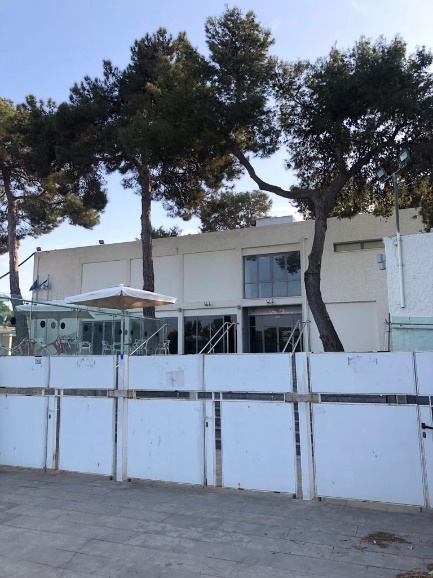 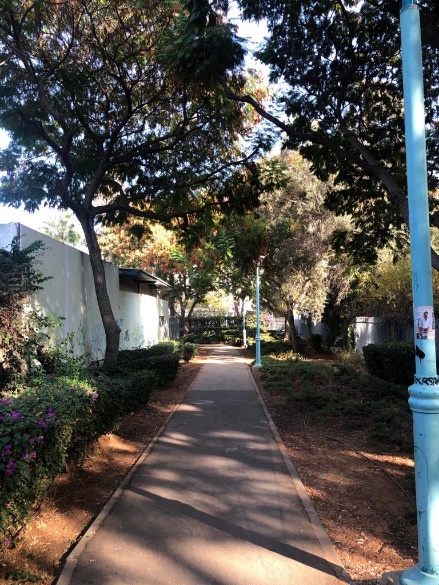 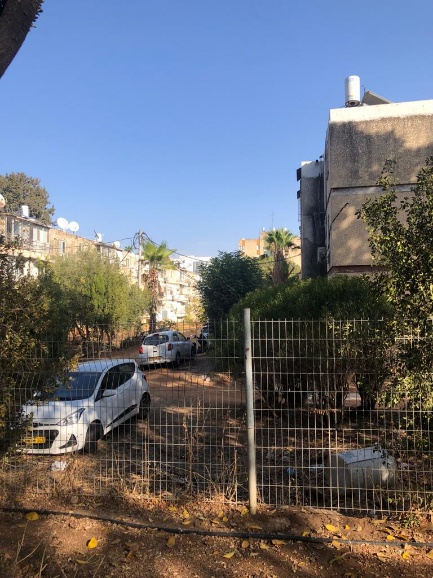 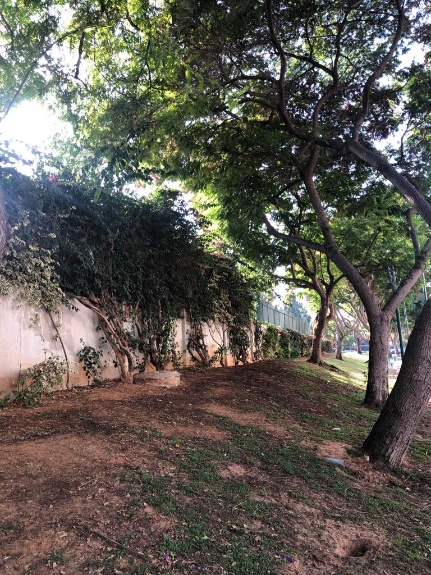 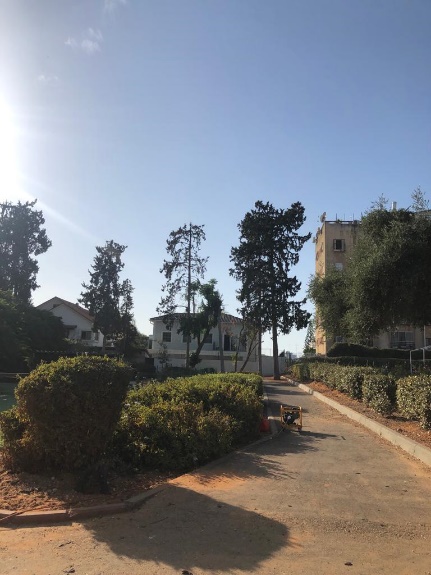 ניתוק מהמוזיאונים
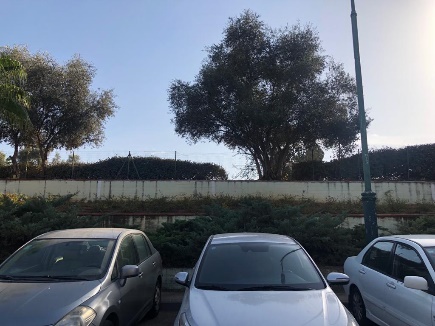 ניתוק מהבתים סביב
שביל כניסה ללא אוריינטציה
דופן גן החיות לרח' משה שרת
שביל ללא אוריינטציה
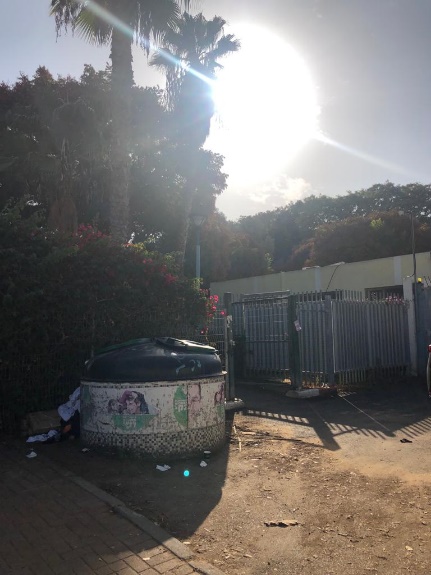 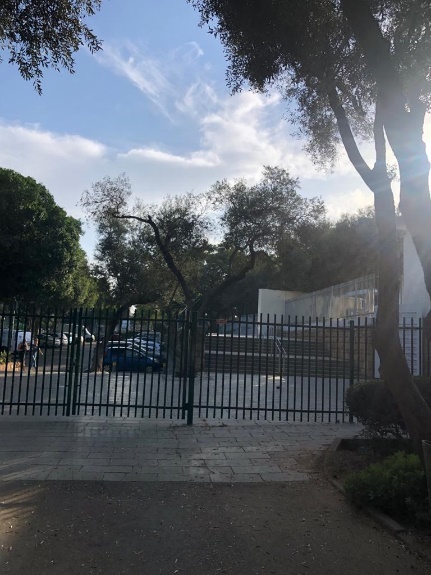 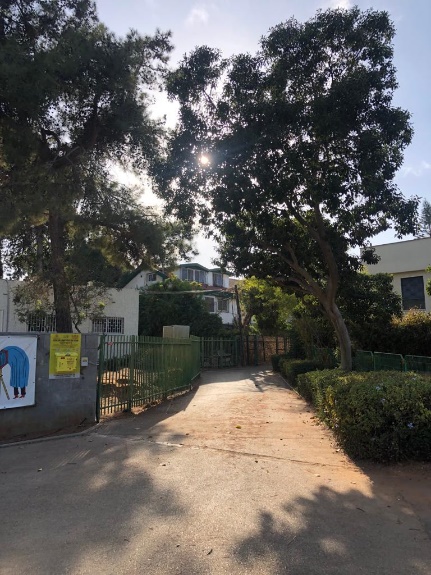 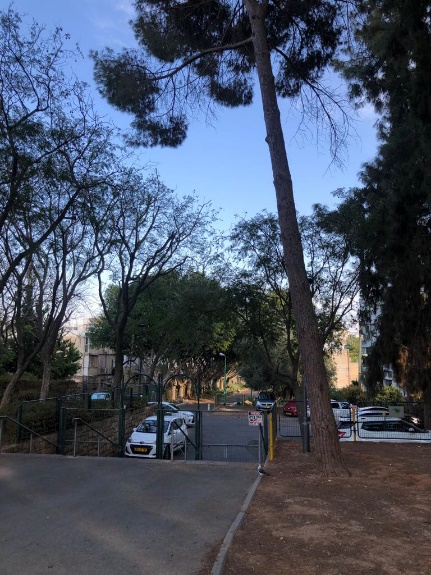 ניתוק מהחניה
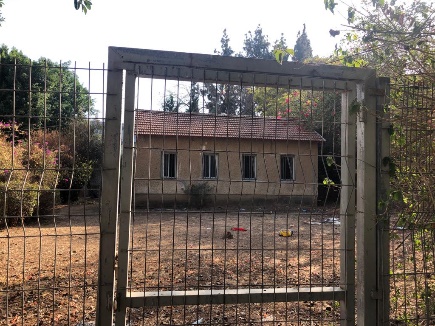 שביל ללא אוריינטציה
כניסה לא מובנת ולא מזמינה
כניסה חסומה ולא מזמינה
מבנה מהחניה ומהסביבה
מבנה מקורי מגודר
פגיעה בחוויית המשתמשים
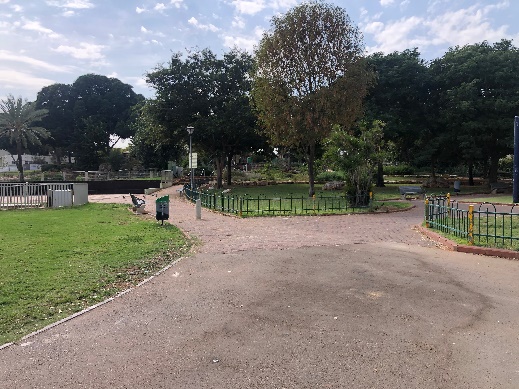 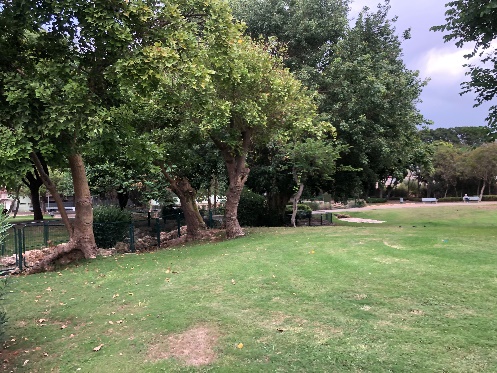 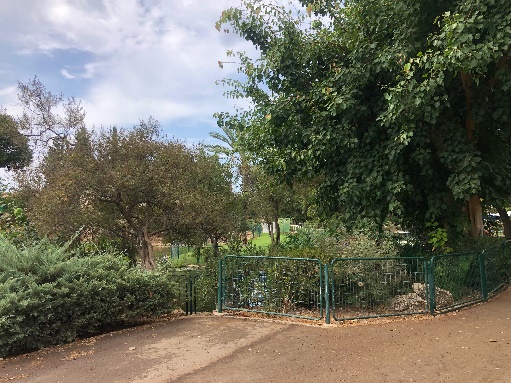 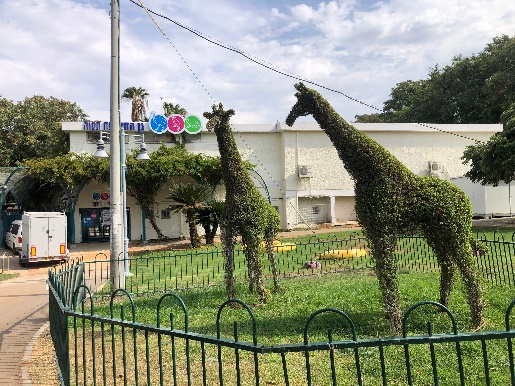 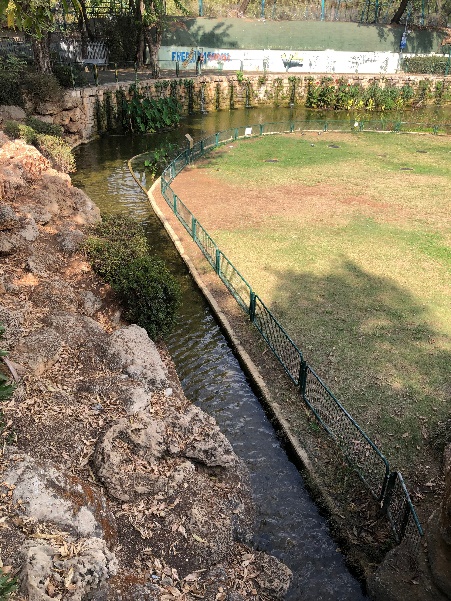 גידור לאורך כל חווית המים
גידור אלמנטים חווייתיים
גידור בטיחות ישן ובולט
גידור מדשאות
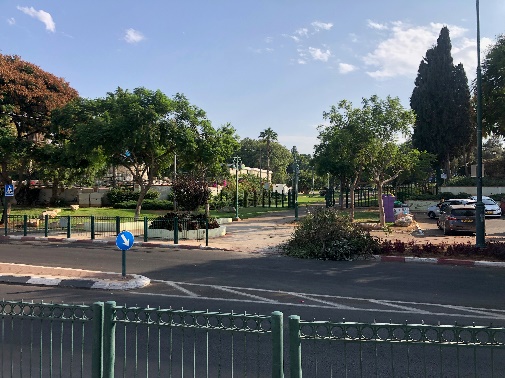 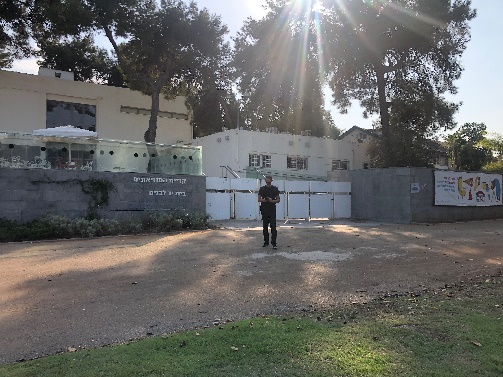 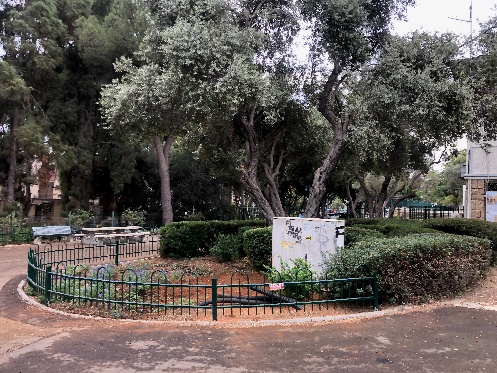 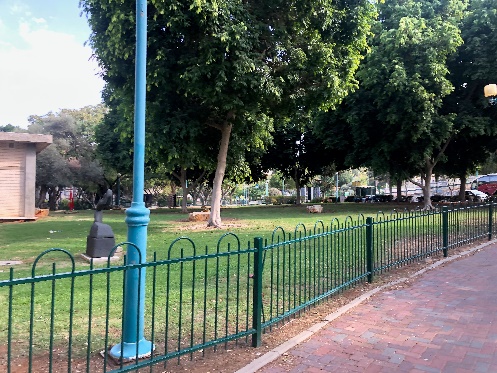 גידור בריכת המים
גידור גינון
4 שכבות גידור במבט אחד
גידור בית יד לבנים
גידור מדשאות
מרחב פארק יד לבנים | שטחי קיבוץ גבעת השלושה וגן יהונתן
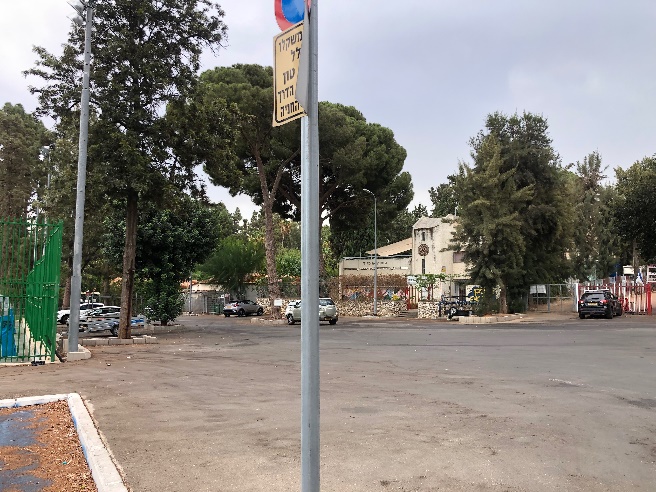 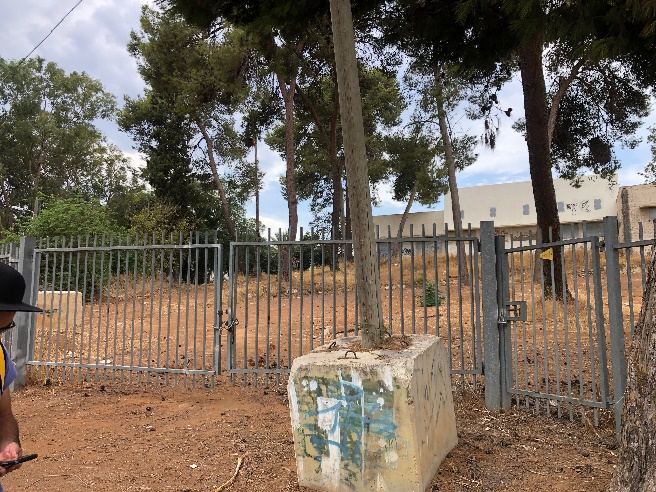 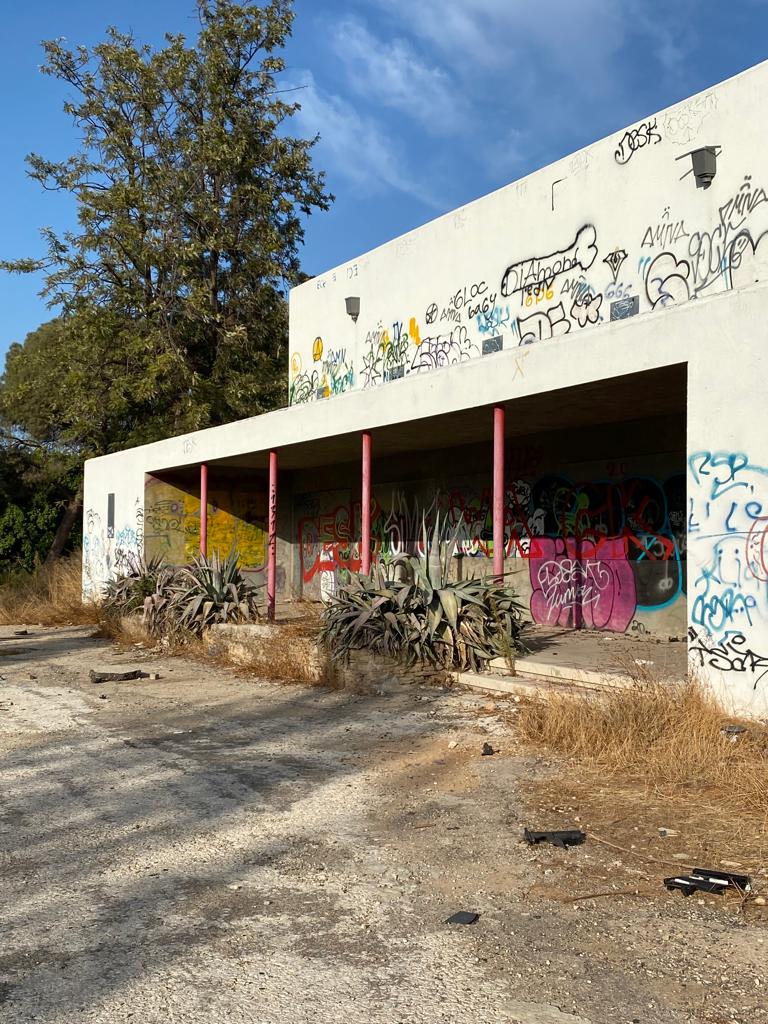 גידור סביב כל שטחי הקיבוץ
חניה לא מוסדרת חסרת אוריינטציה
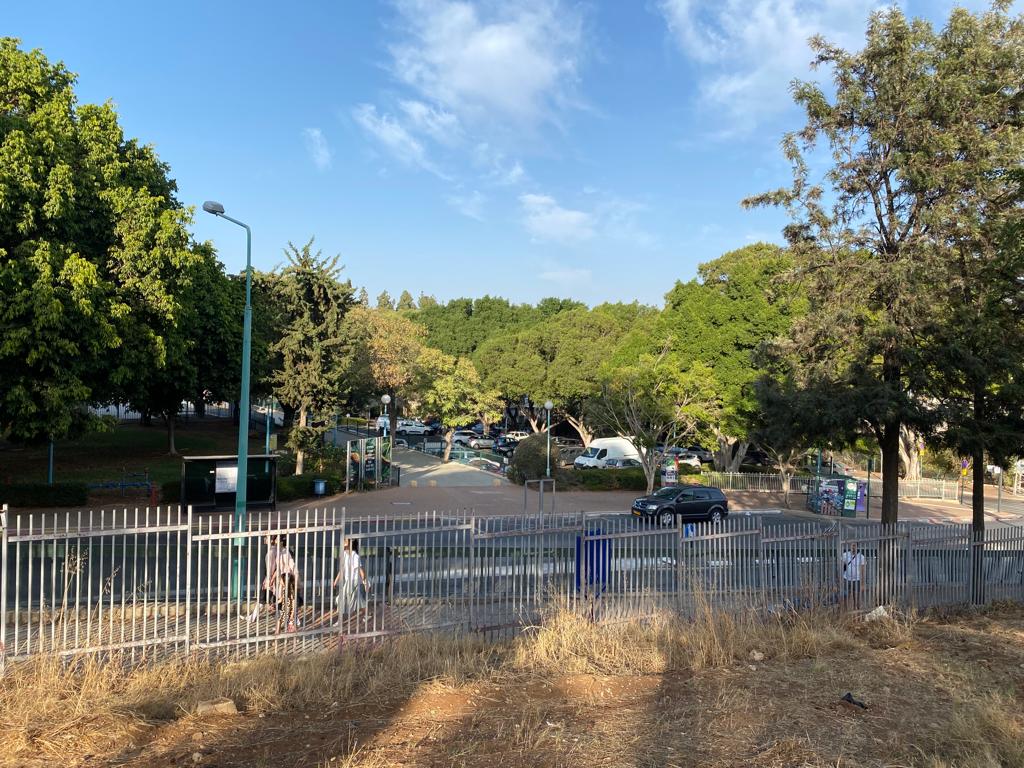 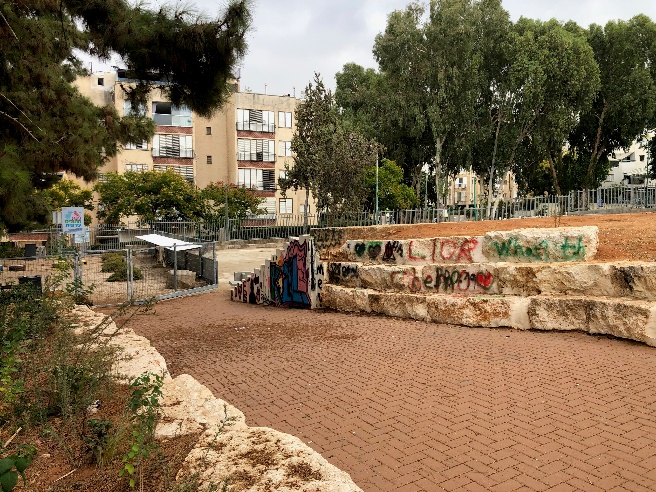 מבנה חדר האוכל המקורי
גידור סביב כל שטחי הקיבוץ
חסימה בין מגרש הספורט לבינוי